フーリエ変換
異なる定義があるので注意
FT (フーリエ変換)
IFT (逆フーリエ変換)
FT
IFT
フーリエ変換の特徴・ 時間依存データを周波数依存データに変換
・ 位置依存データを波数依存データに変換
・ 元データの原点は逆空間全体に広がる
・ 元データの全体は逆空間の原点に収束する
・ フーリエ変換したデータ (FT) を逆変換 (IFT) すると　元のデータに戻る
フーリエ変換による平滑化
FTデータの高周波成分を除去: 平滑化
	ローパスフィルター低周波成分を除去: ドリフト成分を除去
	ハイパスフィルター
例： [kcut0, kcut1]外部のデータを除去して　　逆フーリエ変換
Original
t
FT image
－ real part
－ imaginary part
f
Program: smoothing-fft.py
[tkprog_tutorial]\spectrum\xrd.xlsx
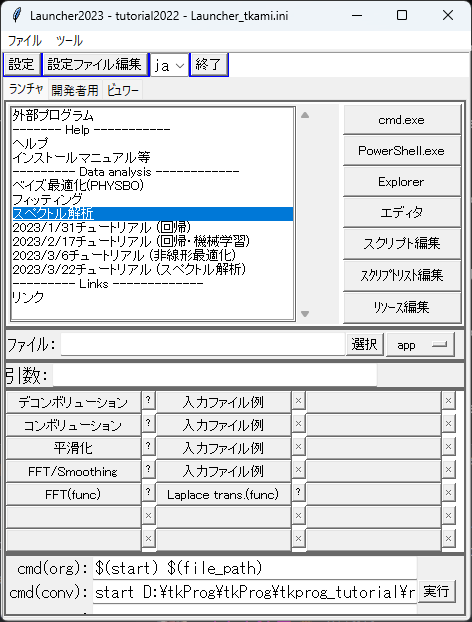 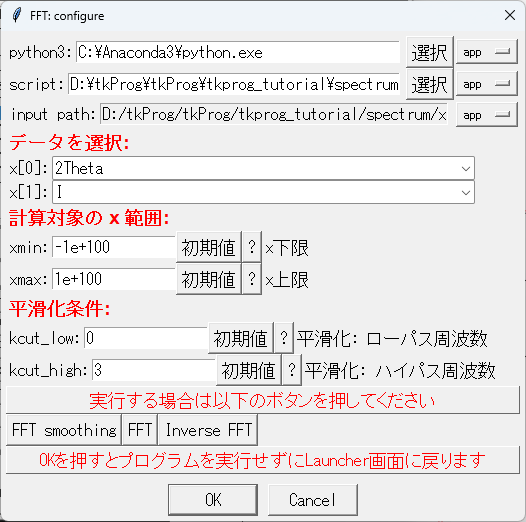 Program: smoothing-fft.py
kcut0: 0, kcut1: 3
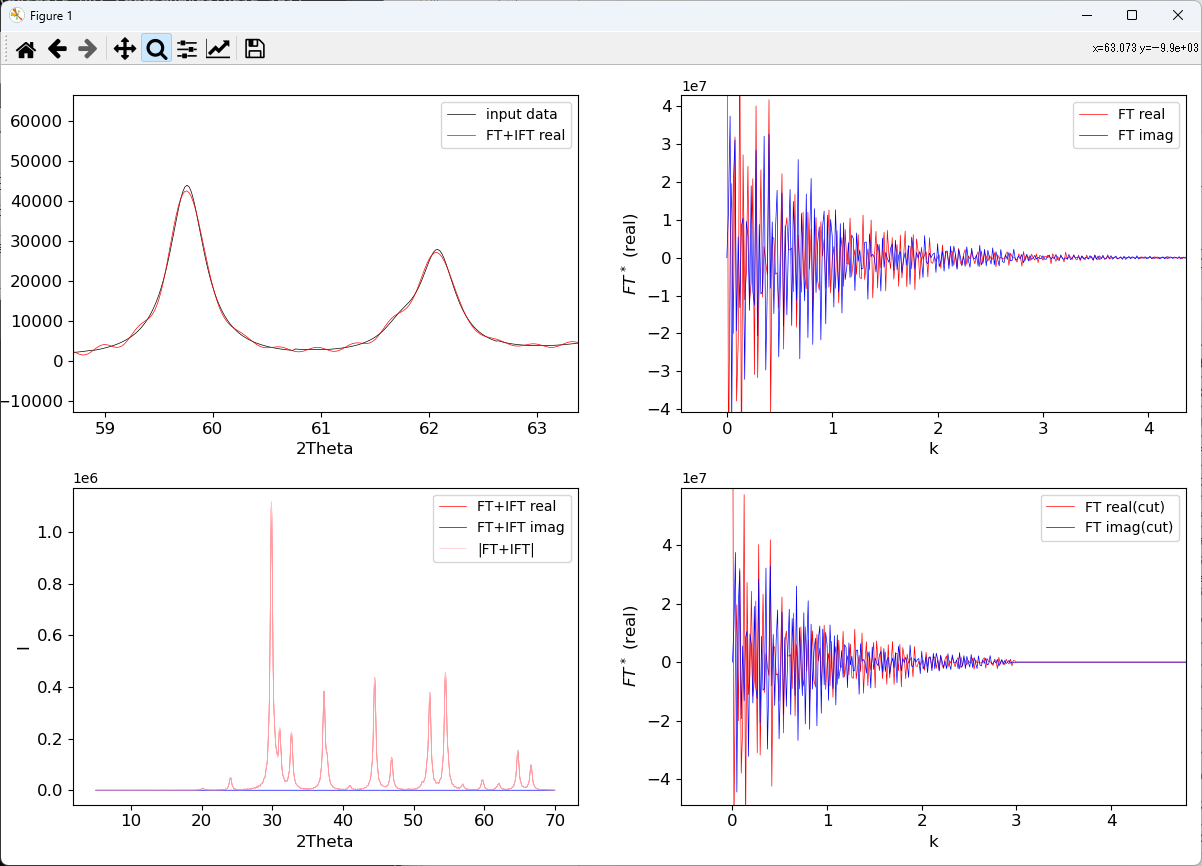 FFTの注意
Numpy fft module:    F  = np.fft.fft(y)     FFT

フーリエ変換したデータは逆座標 k の中点 (ix = nx/2) に対して鏡面対称      (フーリエ像の周期性と、実部が対称、　　　虚部が反対称関数であることによる).








平滑化のためにはix = [0, ixHF], [ixHF, nx/2] 、 [nx–1, nx–1–i xHF],
nx/2+1, nx–1–i xHF ixHF]の領域のデータを
ゼロにしてから逆変換を行う
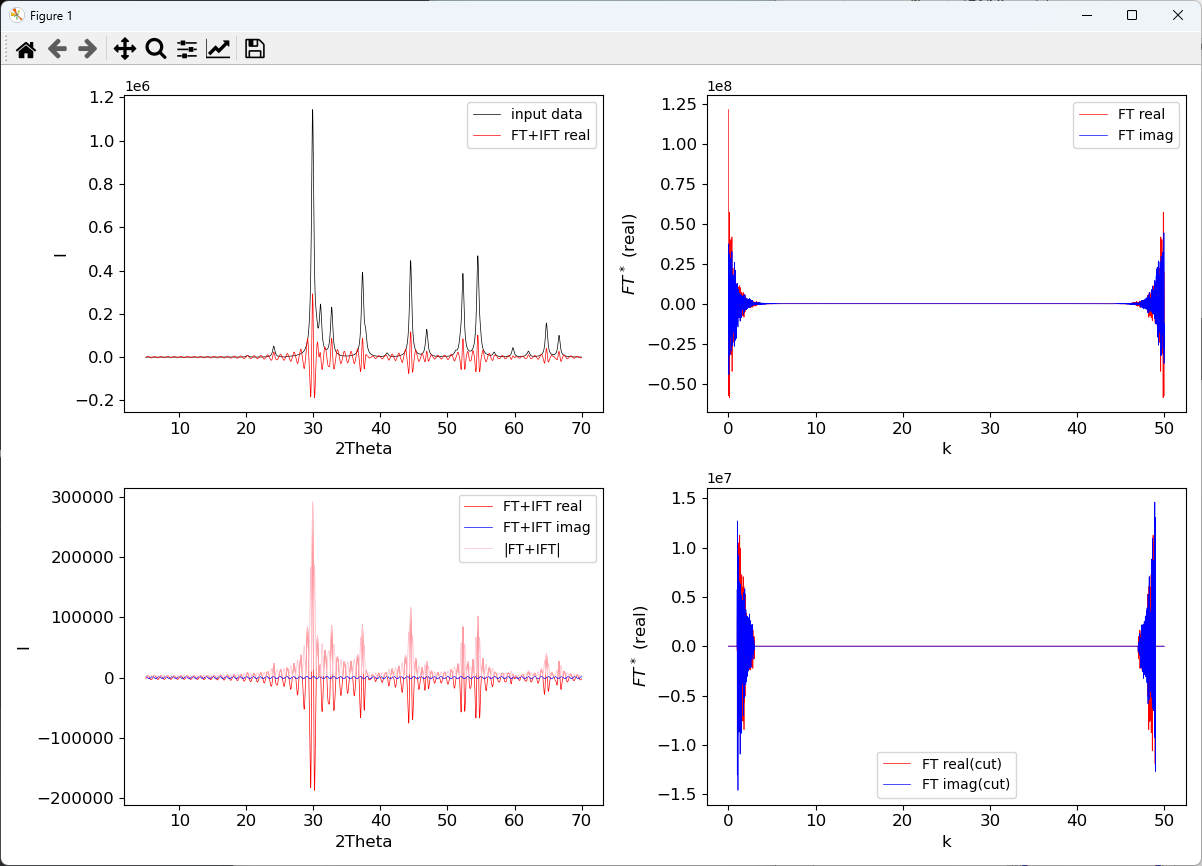 [nx–1, nx–1–i xHF]      nx/2+1, nx–1–i xHF ixHF]
[ixHF, nx/2]
[0, ixHF]